My Love Is Diffusing
I have a high [love]
My love is diffusing from me into you
Like oxygen leaving my veins turns them blue
You’re semipermeable, my love goes through
But you are so loveless none comes back from you.
(Along with other factors)
Love moves down the 
concentration gradient
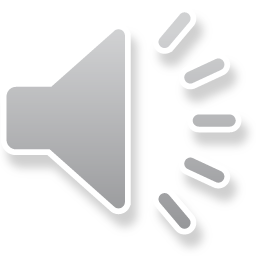